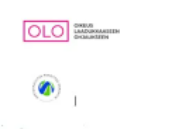 Olo-pilotti
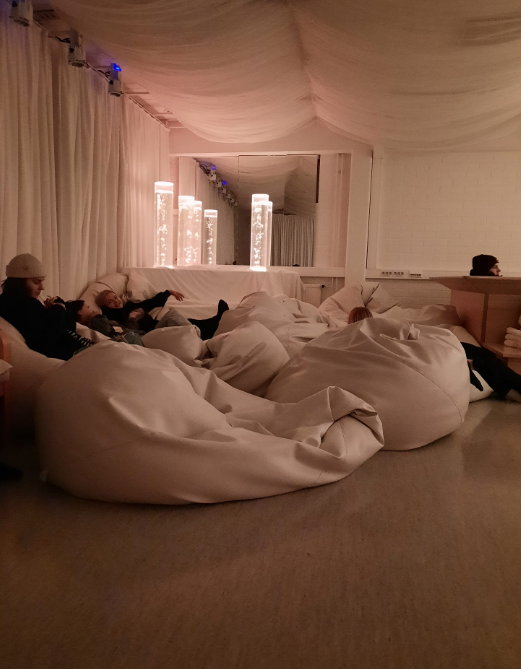 2
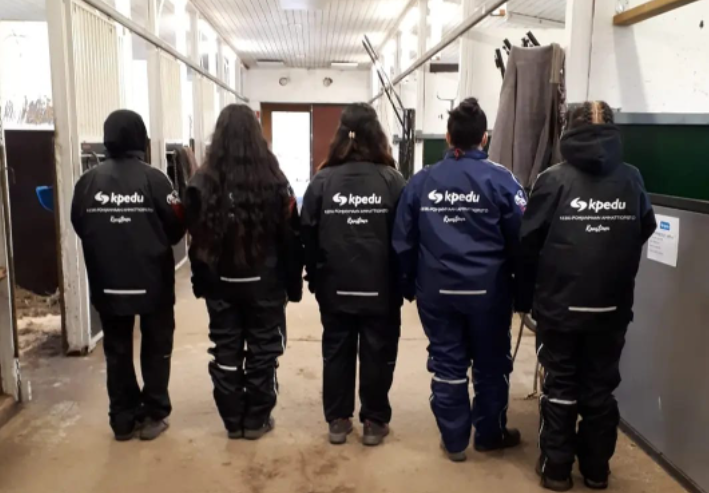 3
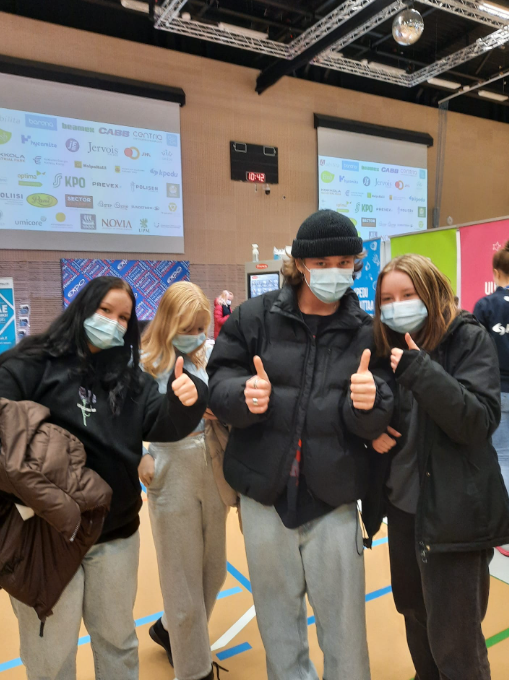 4
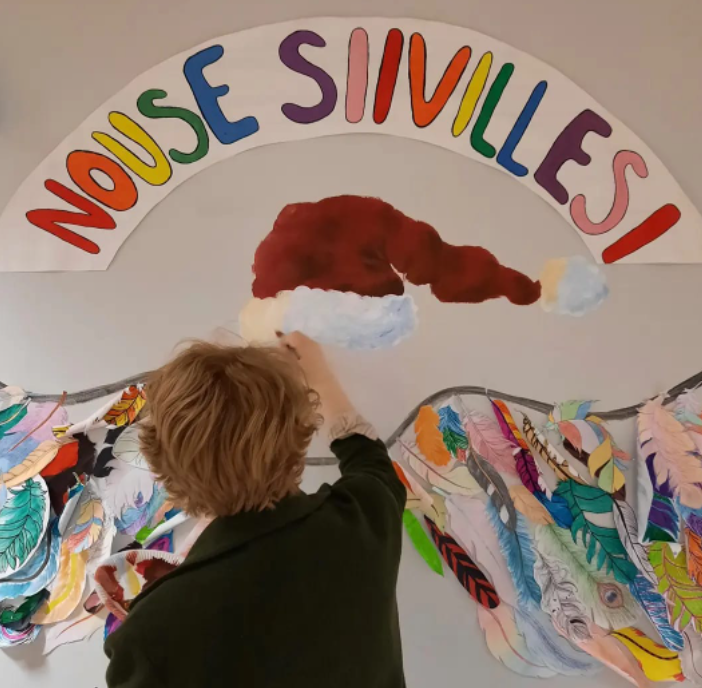 5
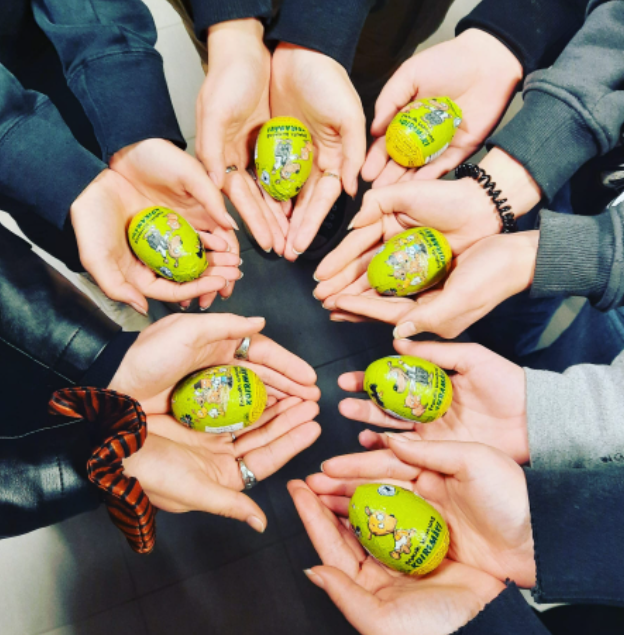 6
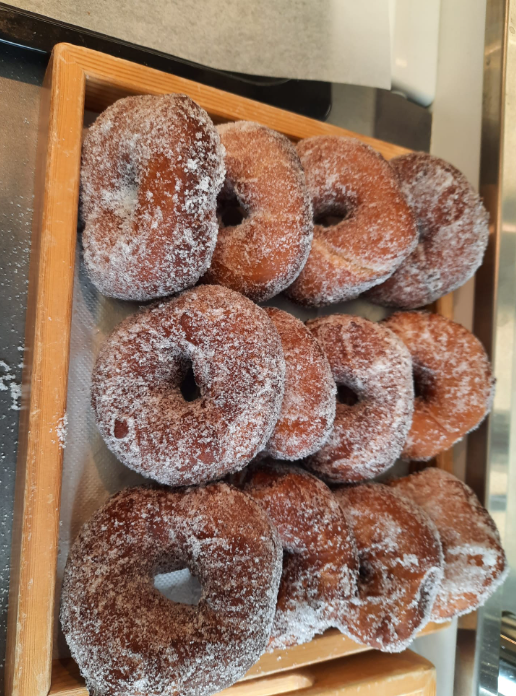 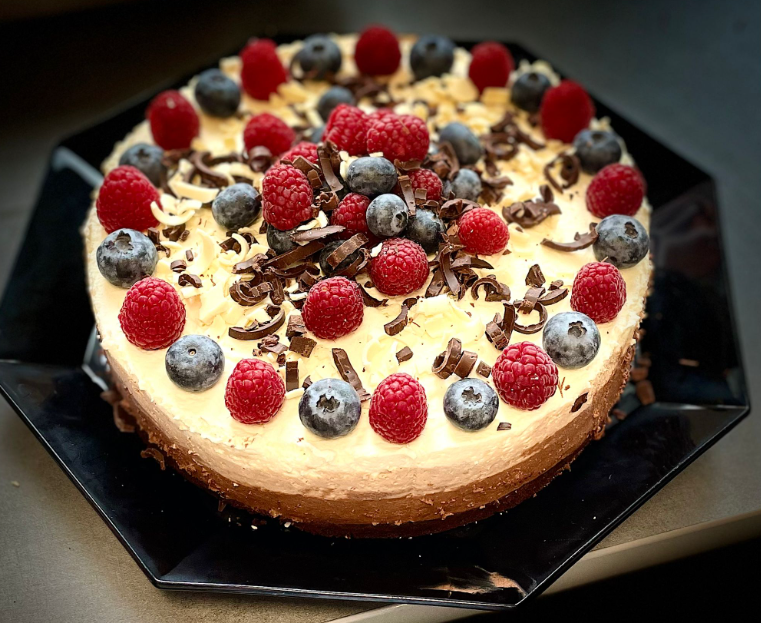 7
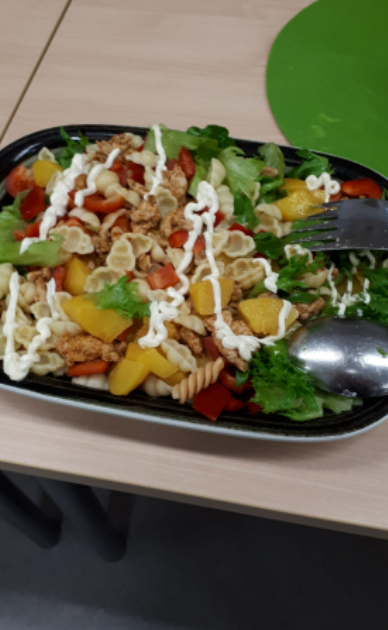 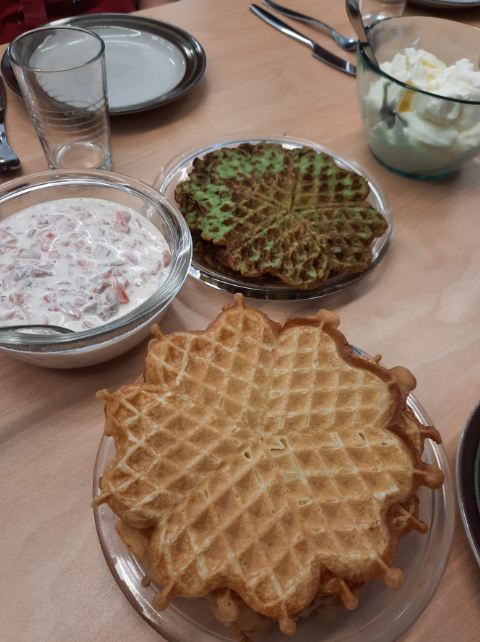 8
Korupaja ja taiteilua
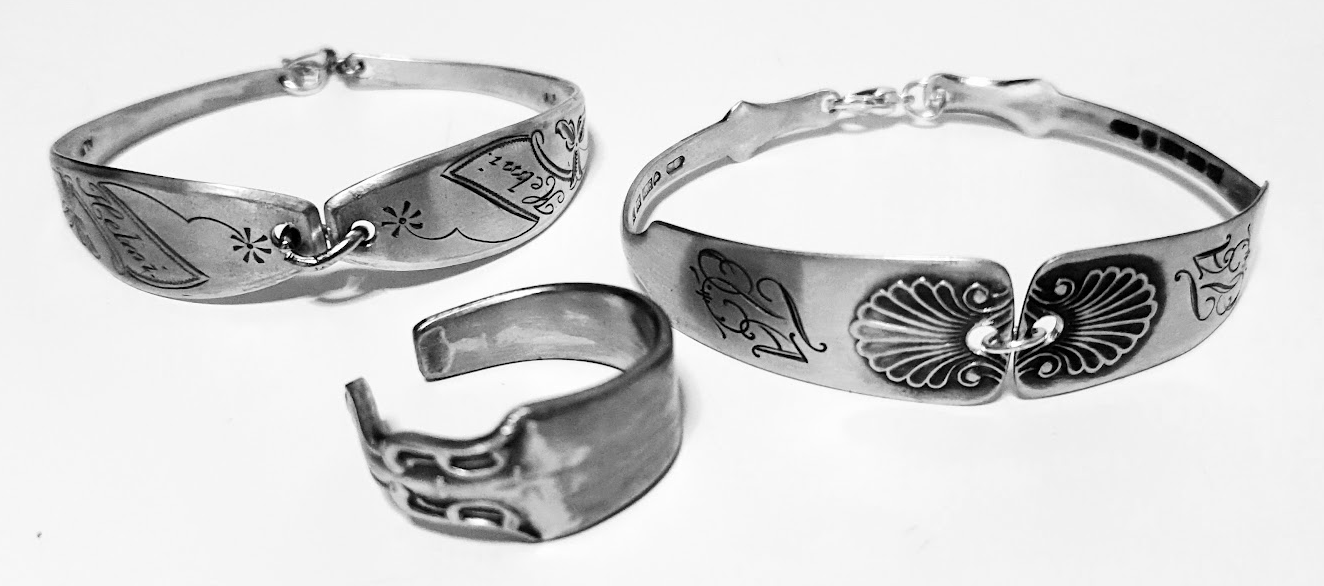 9
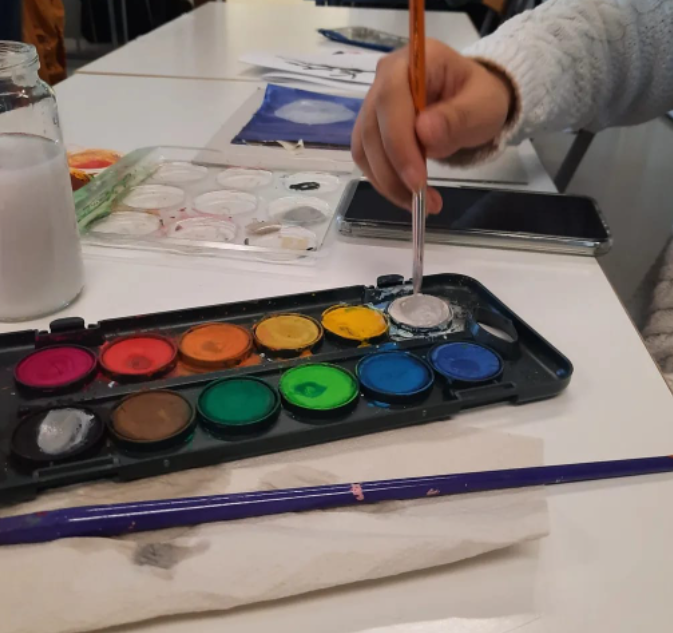 10
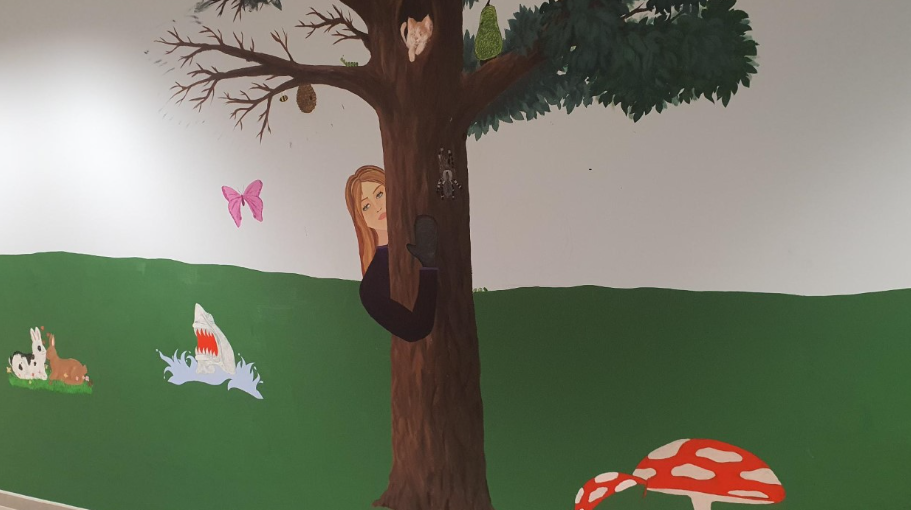 11
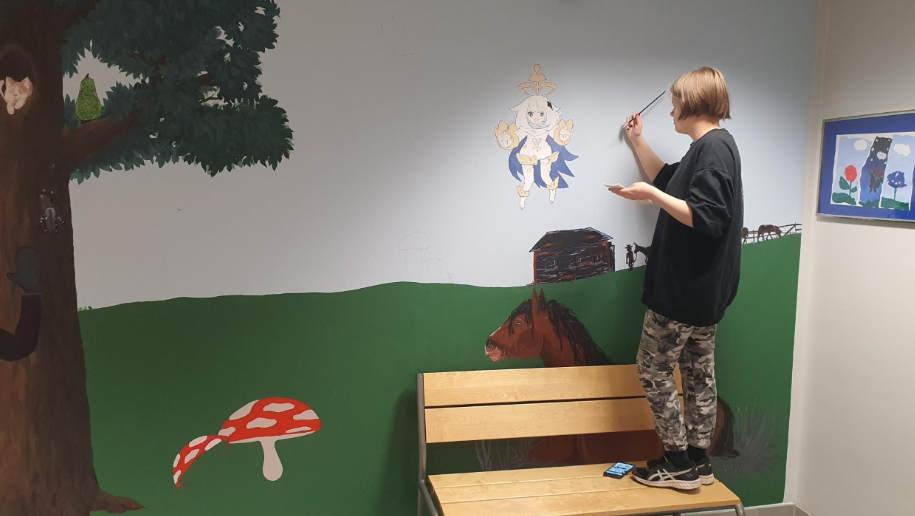 12
Kauneutta
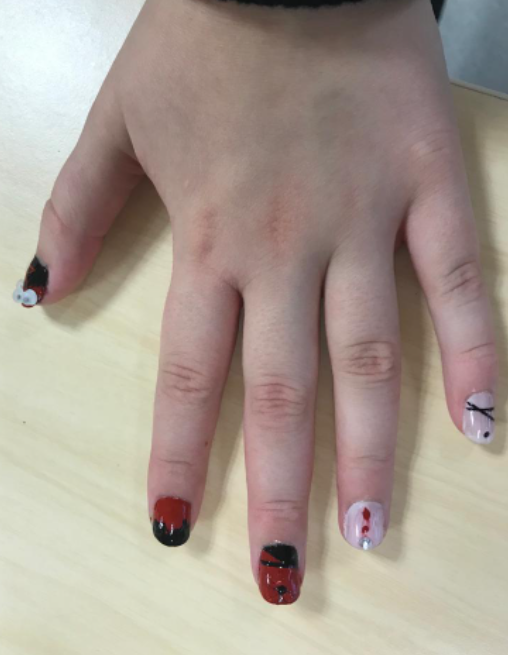 13
DI
14
Taidetta ja kulttuuria…
DIAN OTSIKKO 7
15
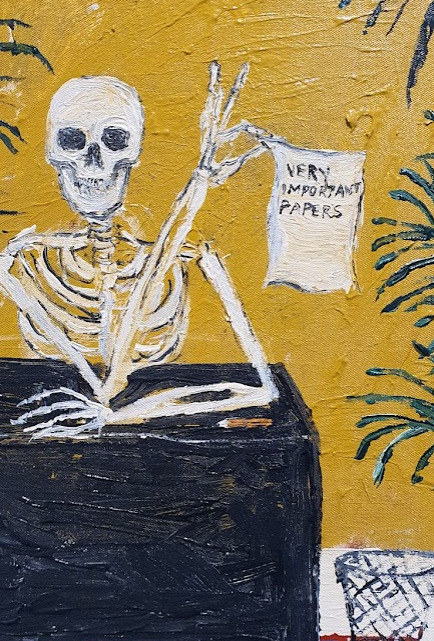 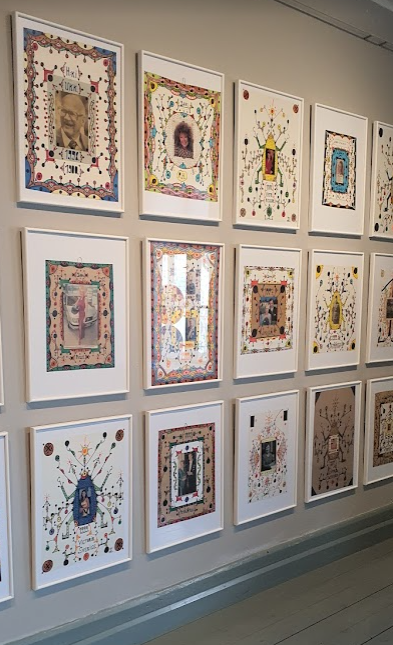 16
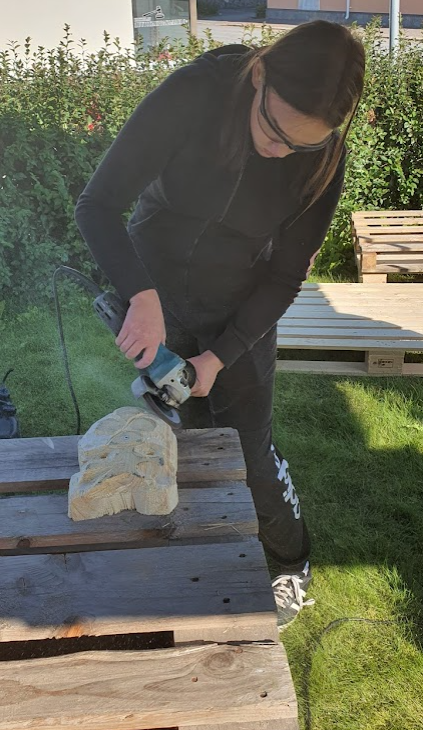 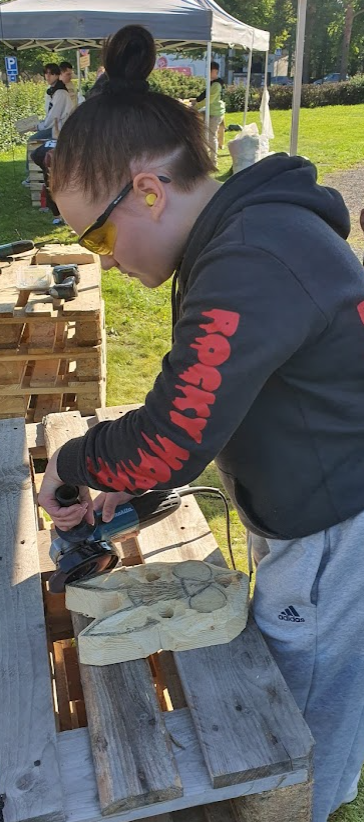 OSAN DIA
17
DIAN OTSIKKO 9
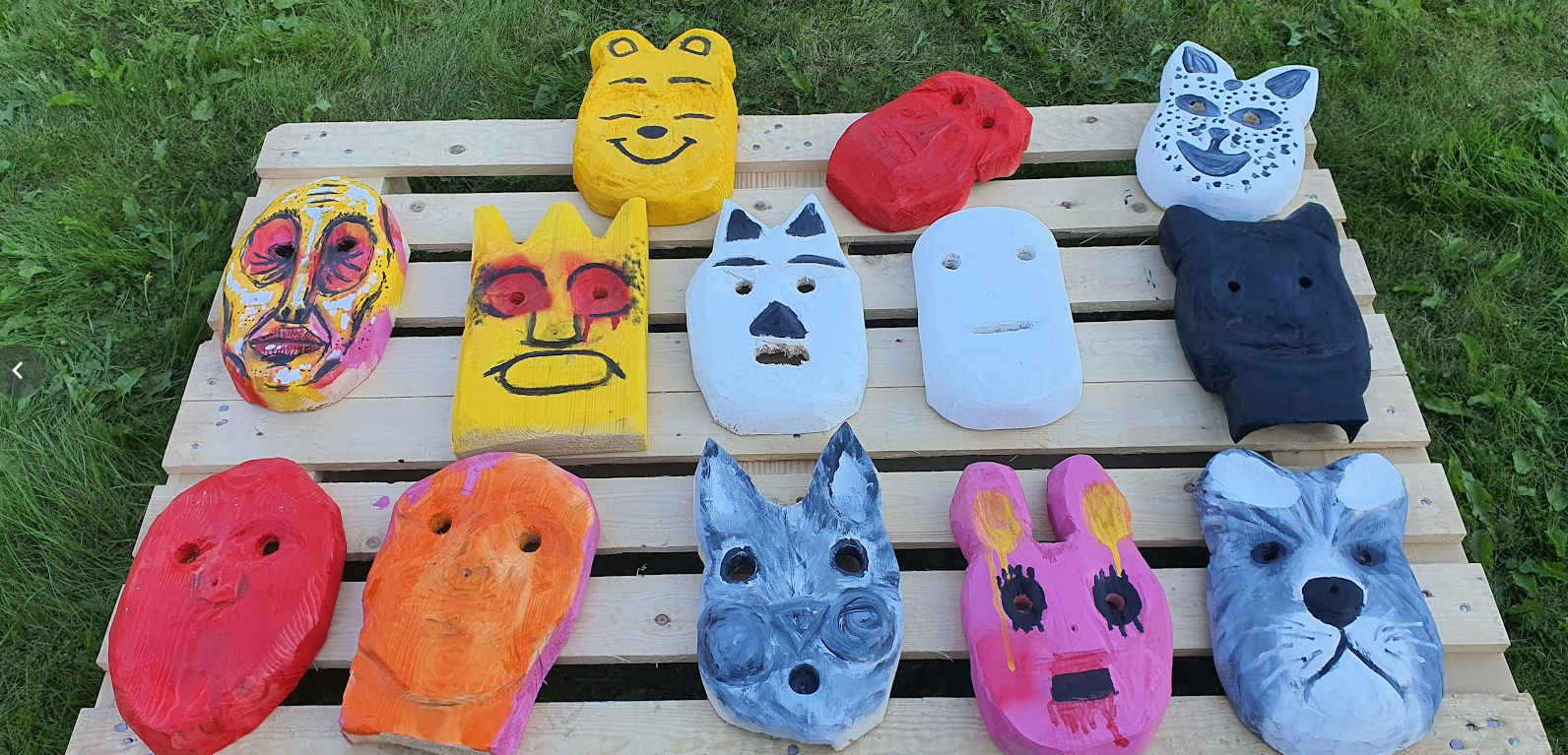 18
19